Las venas abiertas de América Latina
Autor: Eduardo Galeano
Asignatura: Comunicación para el Cambio Social
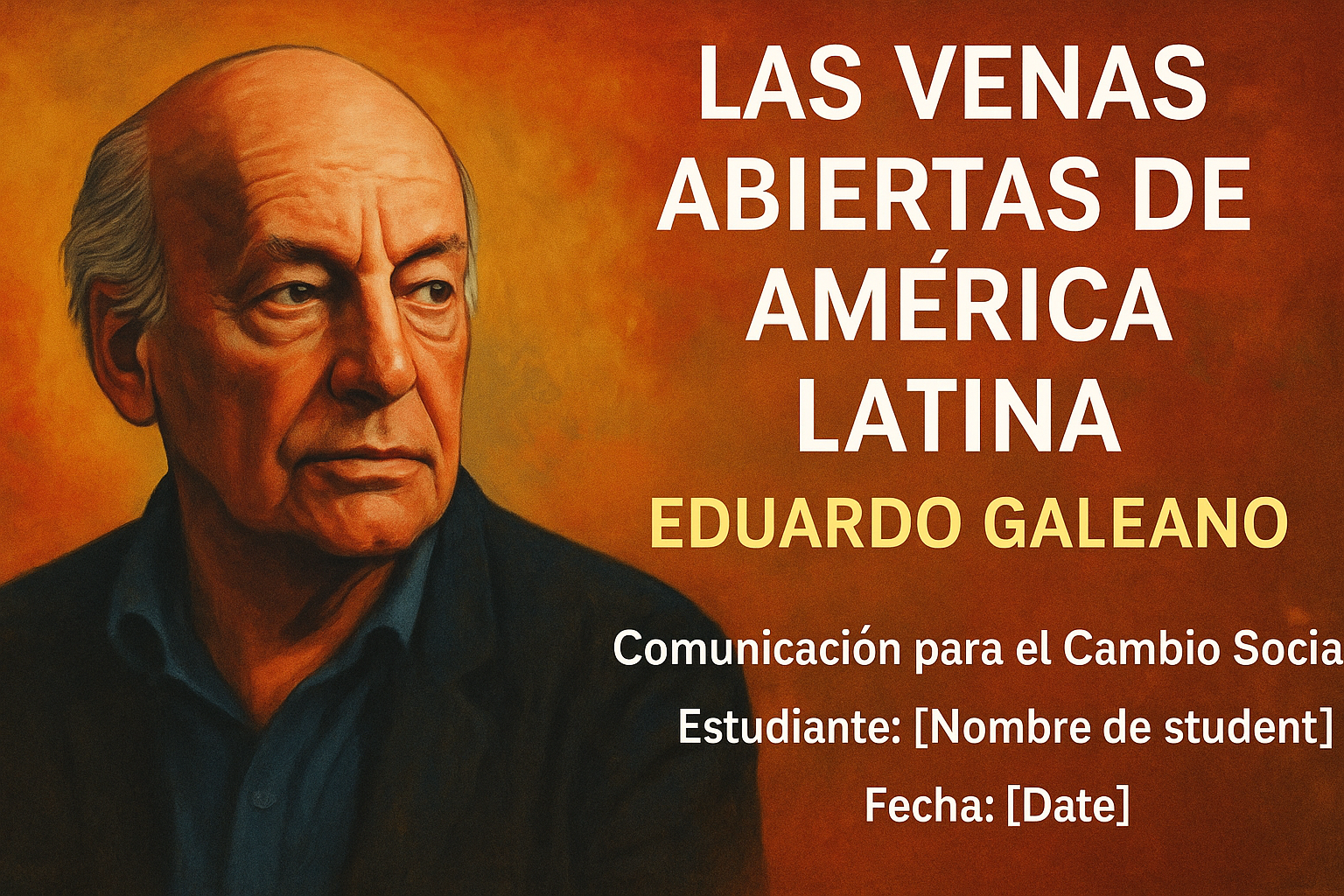 Introducción
• Publicado en 1971.
• Denuncia la explotación y saqueo de América Latina.
• Visión crítica de la dependencia económica y política.
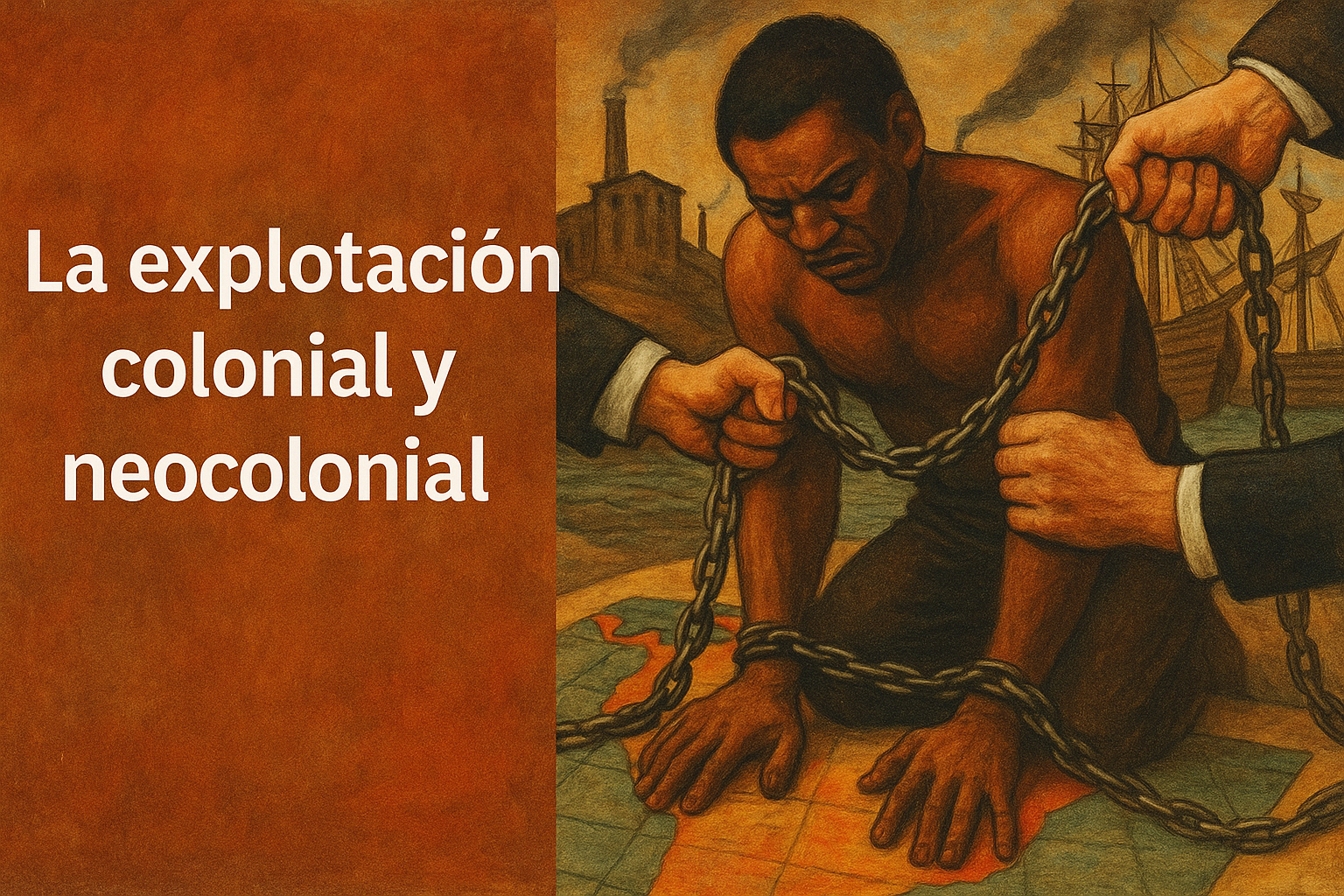 Tema central
Expropiación  de recursos naturales.
Dependencia y subdesarrollo.
Resistencia de los pueblos latinoamericanos.
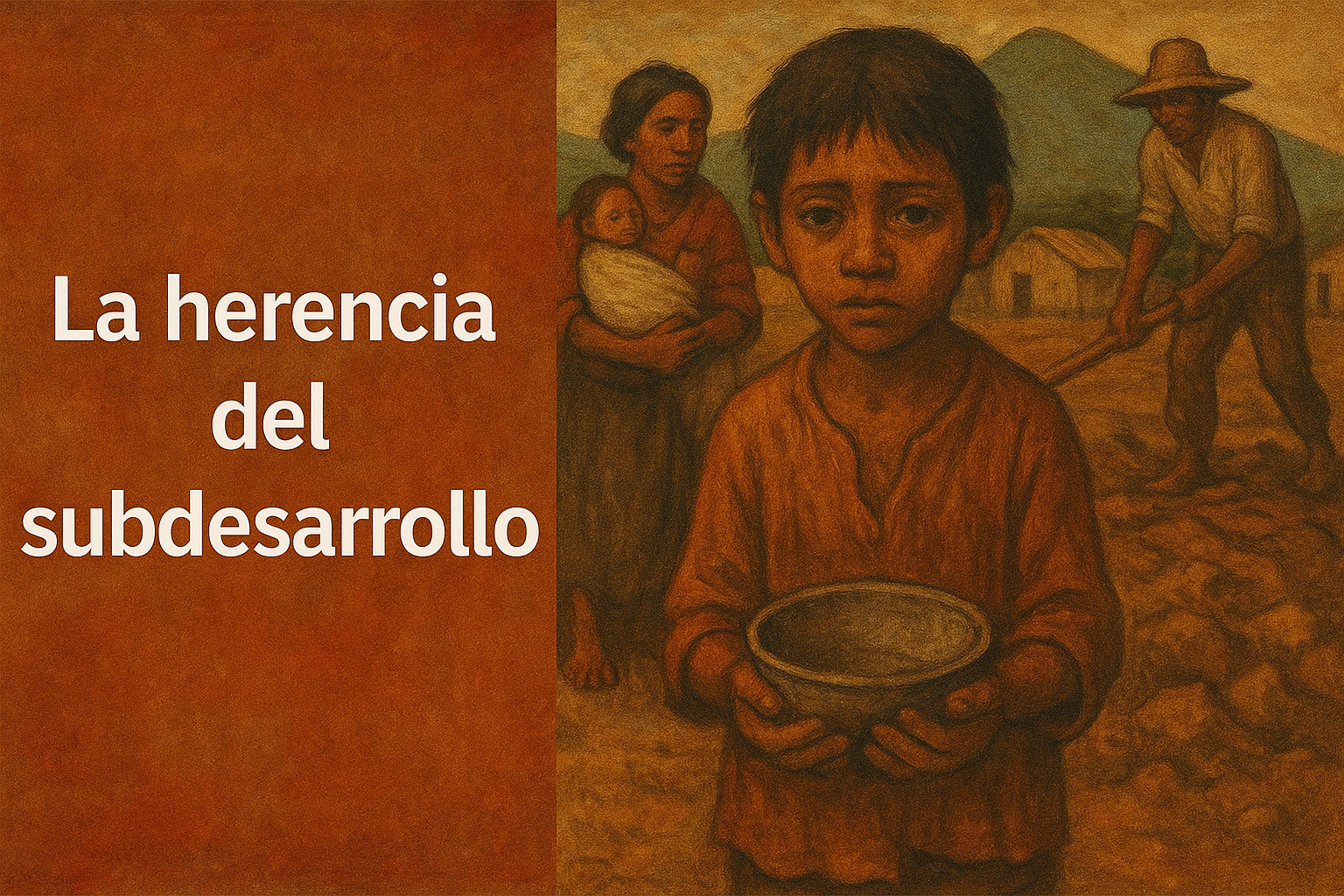 Estructura del libro
I Parte: La pobreza del hombre como resultado de la riqueza de la tierra.
II Parte: El desarrollo es un viaje con más náufragos que navegantes.
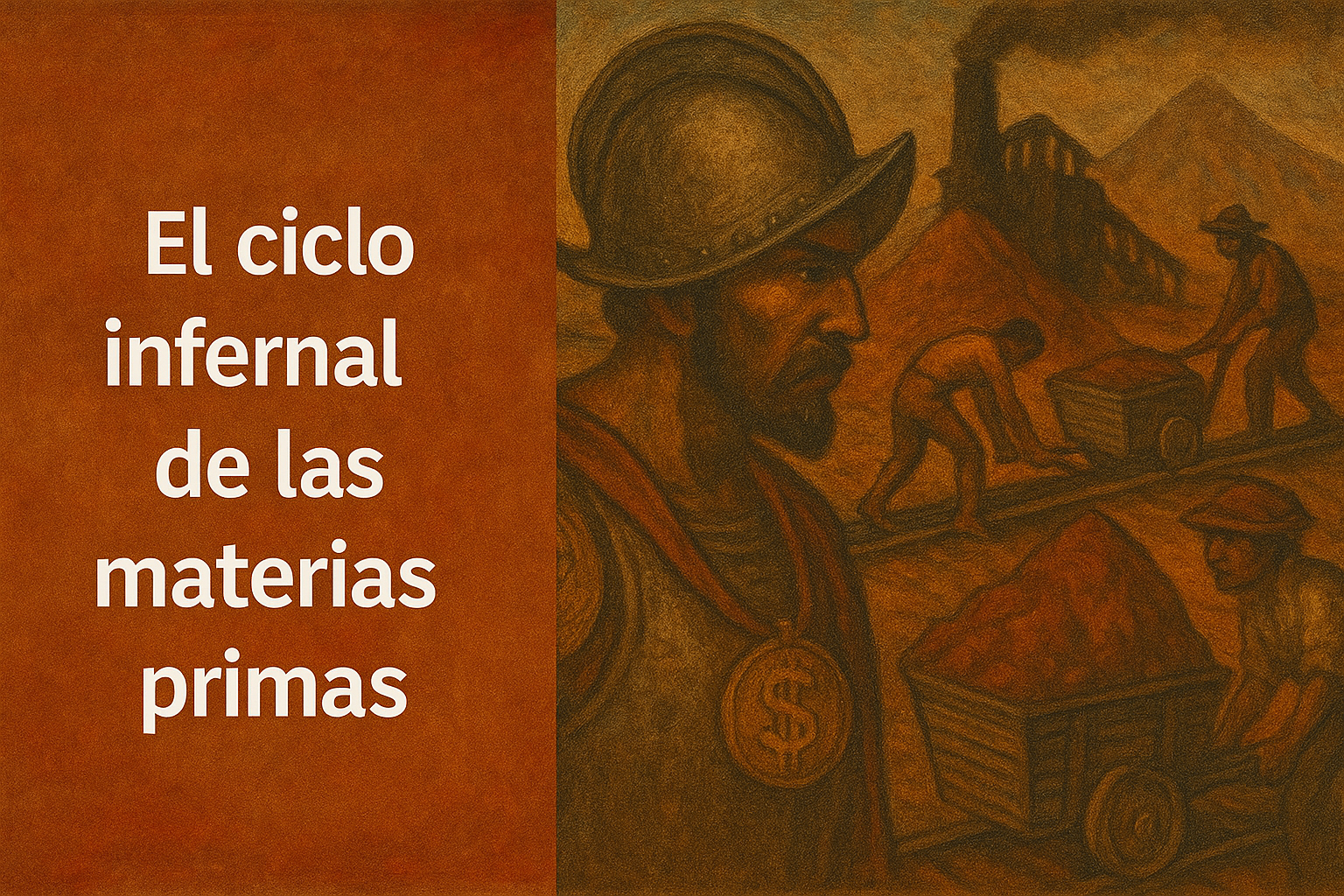 Principales actores históricos
Potencias coloniales: España y Portugal.
Potencias modernas: Reino Unido, EE.UU.
Oligarquías locales aliadas.
Pueblos indígenas y campesinos como víctimas.
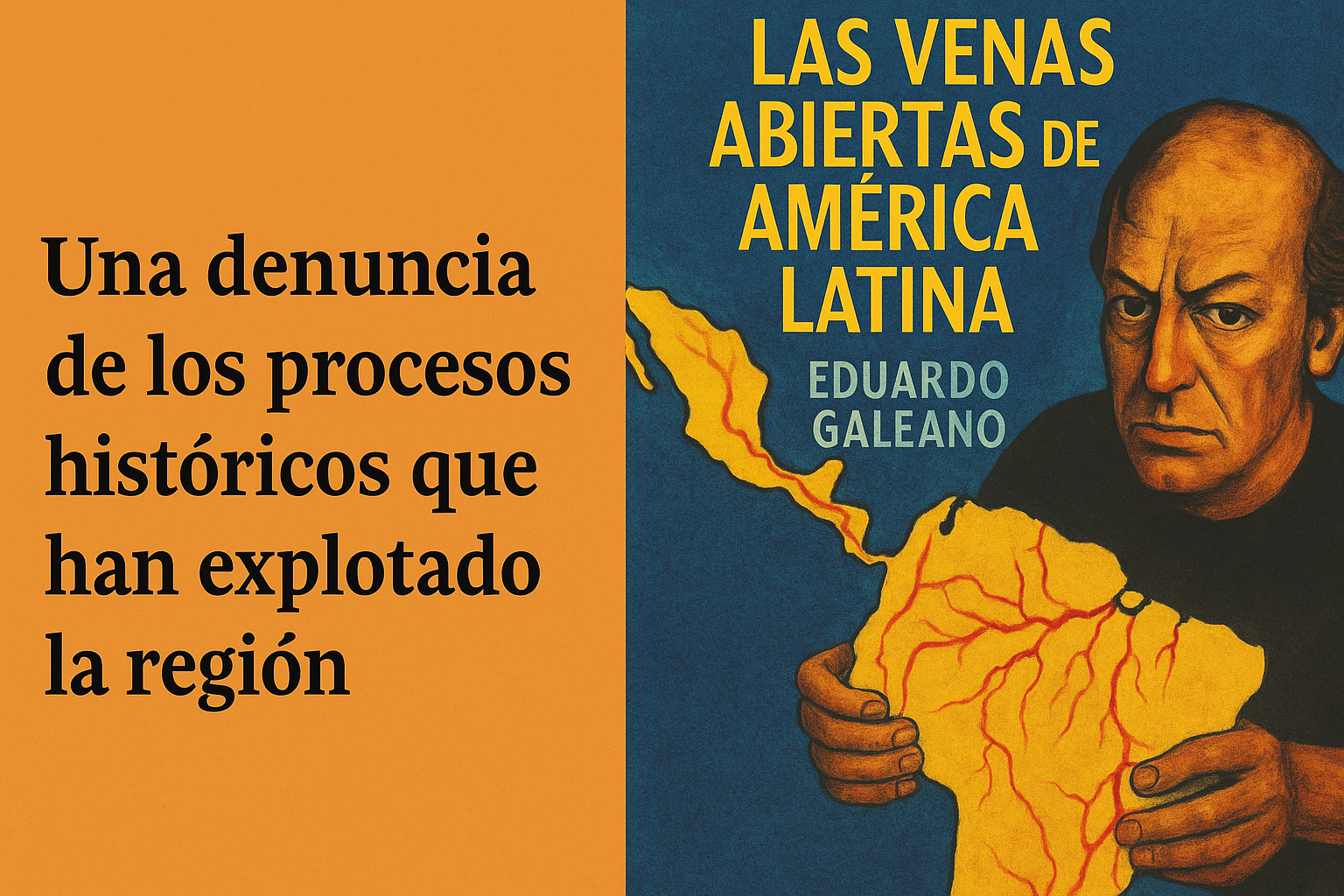 Problemas analizados
Minería, agricultura de exportación, petróleo y caucho.
Intervenciones militares y bloqueos económicos.
Deuda externa como mecanismo de dependencia.
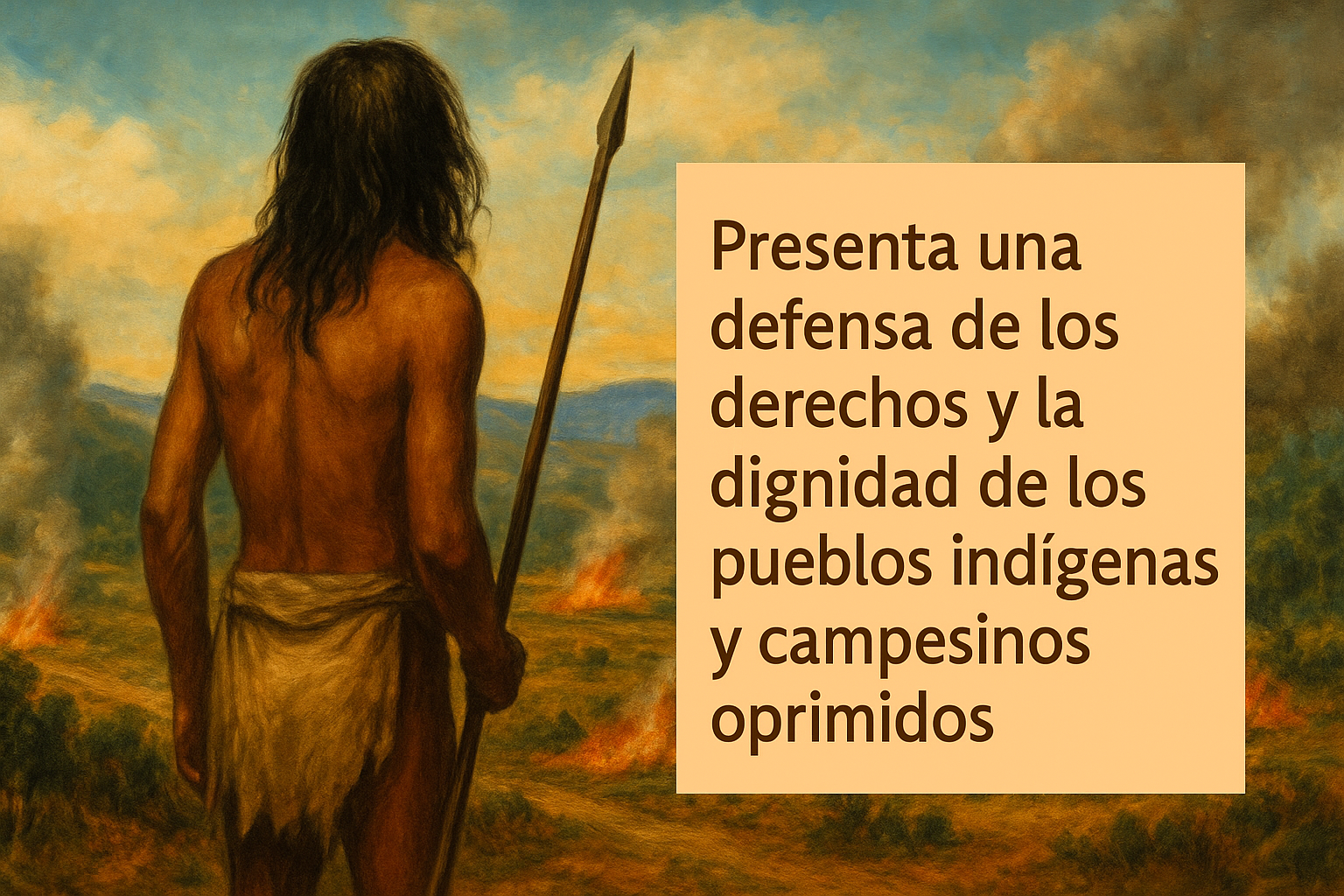 Conceptos clave en el libro
Dependencia: colonial y neocolonial.
Resiliencia: resistencia cultural y social.
Libertad: búsqueda de soberanía.
Utopía: lucha por un futuro justo.
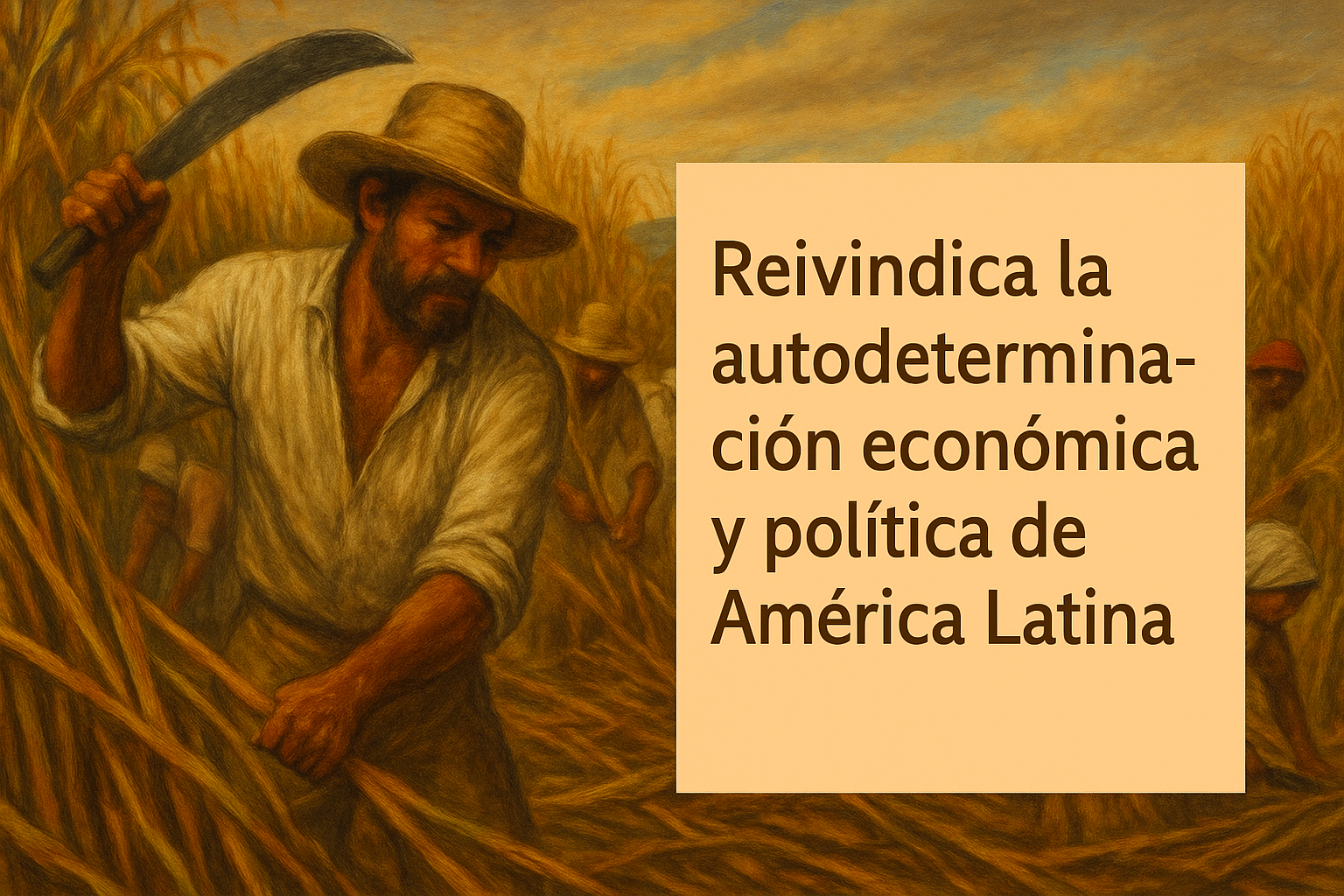 Consecuencias actuales
Pobreza estructural.
Desigualdad social.
Crisis política y económica en varios países.
Pérdida parcial de soberanía.
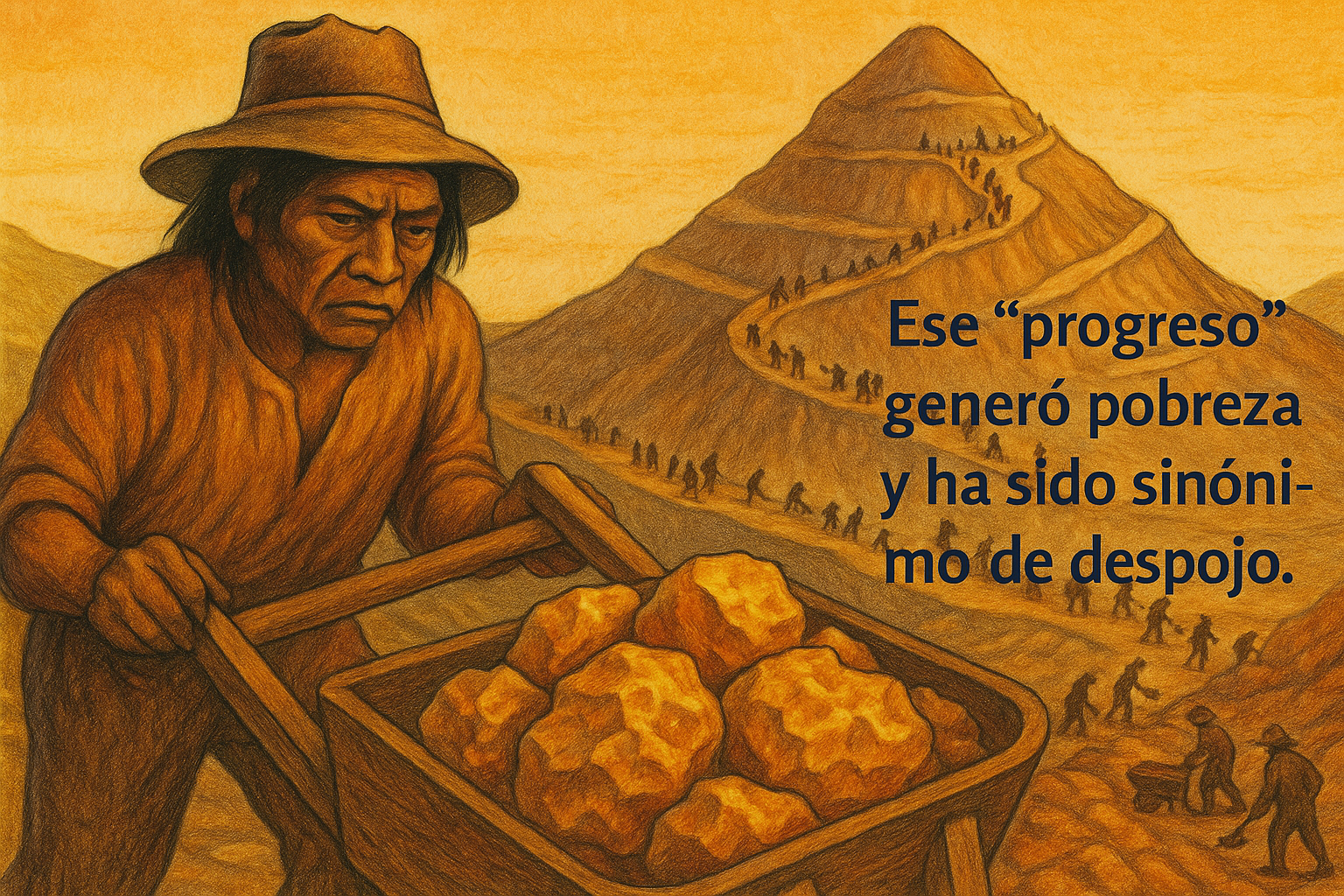 Reflexión crítica
¿América Latina aún vive las consecuencias del saqueo?
Importancia de la memoria histórica.
Comunicación como herramienta de resistencia.
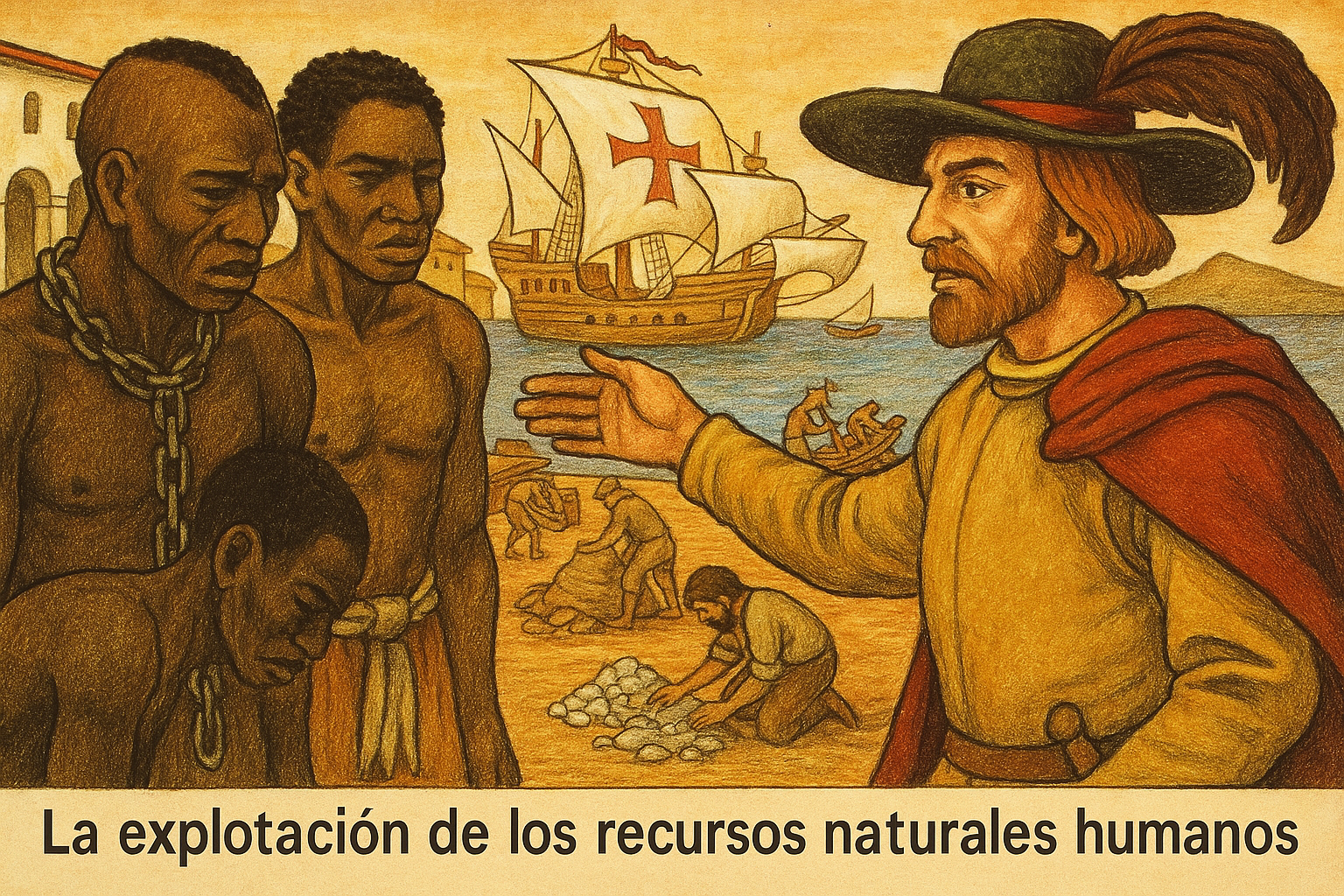 Conclusión
El libro interpela el pasado y el presente.
Propone un desarrollo propio y solidario para América Latina.
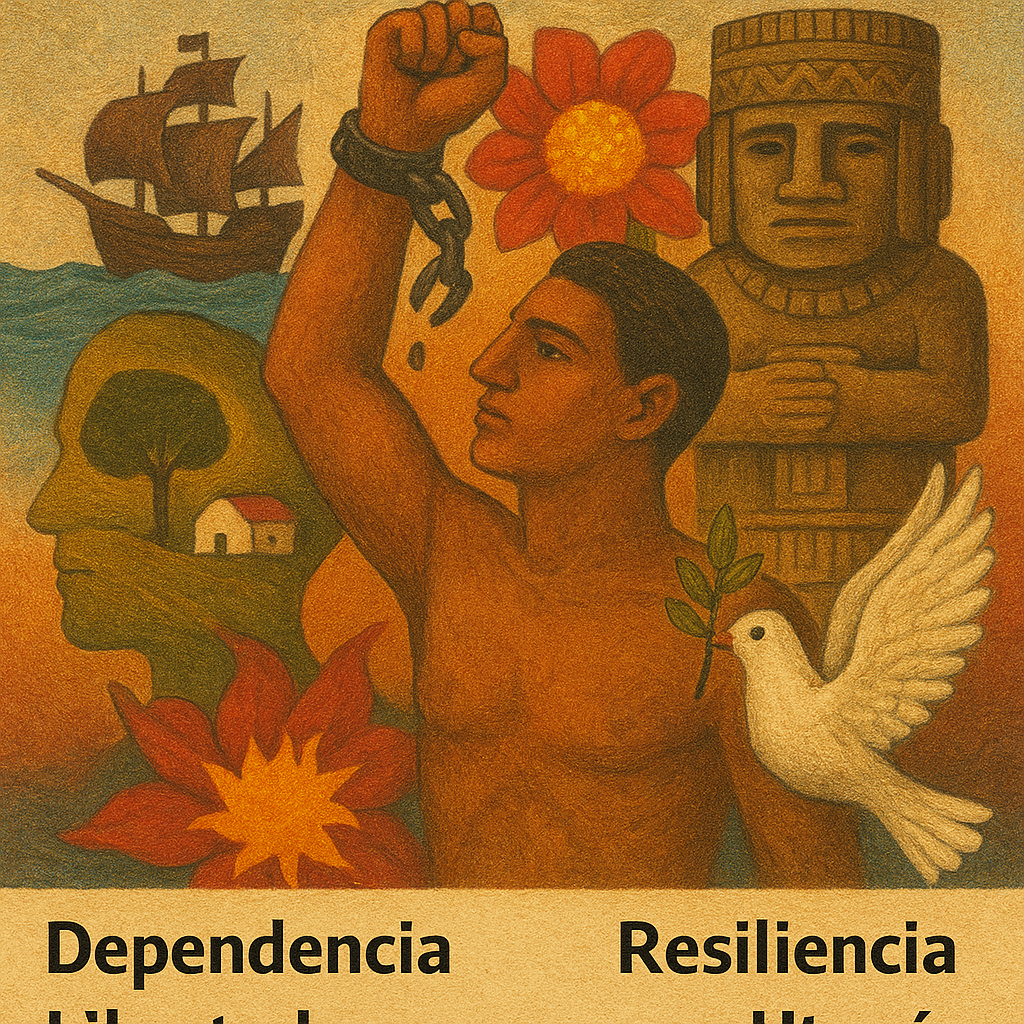 Cita final
“La historia es un profeta con la mirada vuelta hacia atrás: por lo que fue, y contra lo que fue, anuncia lo que será.” - Eduardo Galeano
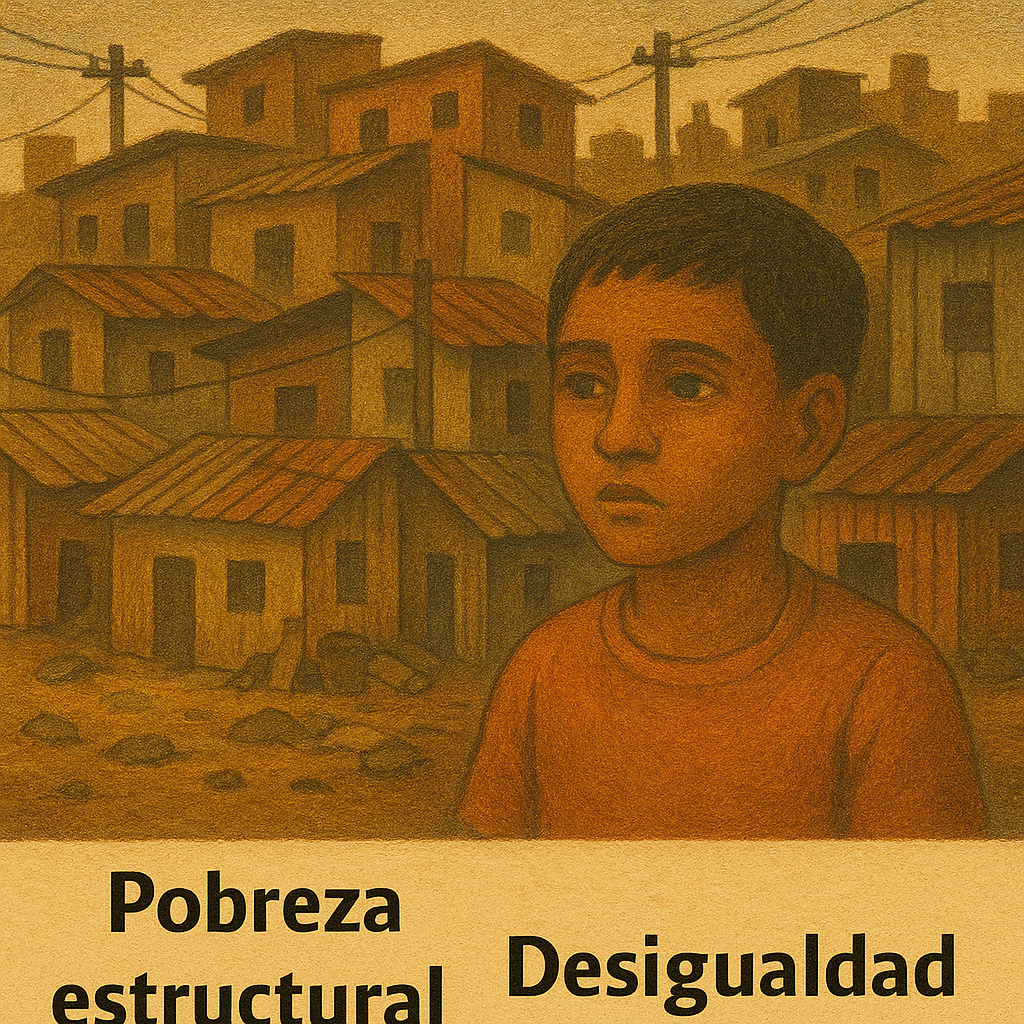